Computer and InformationScience and Engineering (CISE)
Jeannette M. WingAssistant Director
iPad
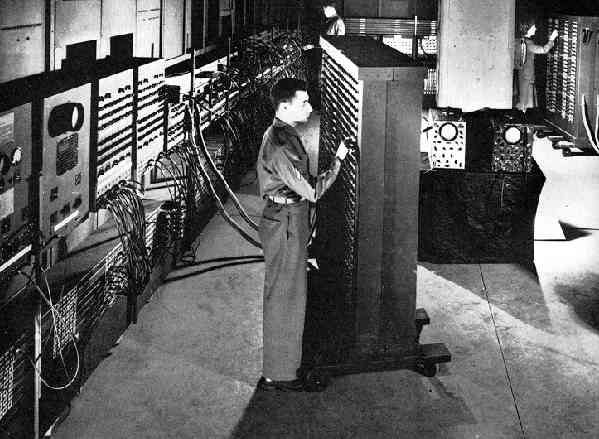 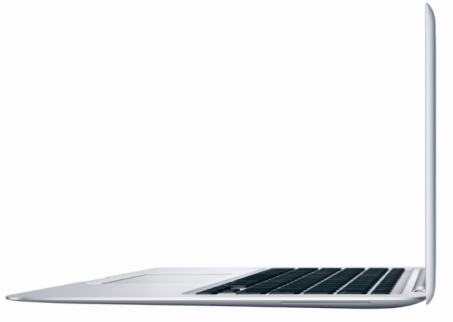 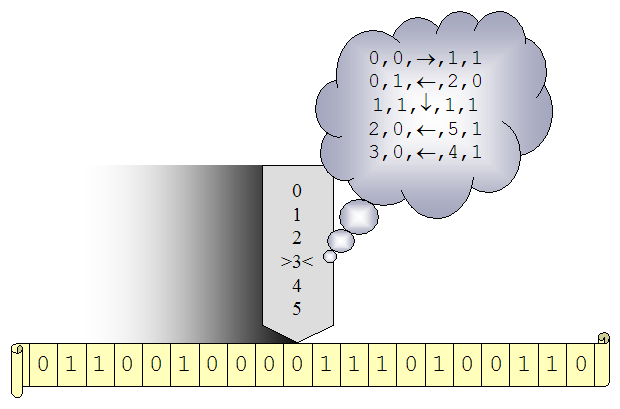 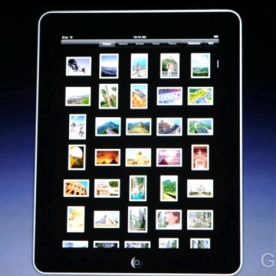 …
Credit: Apple, Inc.
2010
1935
1946
2008
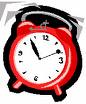 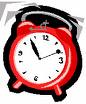 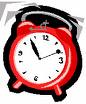 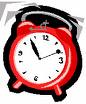 The Computing (R)Evolution
NSF
CISE Overview
3
Jeannette M. Wing
FY08-FY11 NSF/CISE Funding
FY08 NSF $6.13B
CISE Appropriate was $535 million, 1.5% increase from FY07

FY09 NSF $6.49B, 7% over FY08
CISE Appropriate was $574 million, 7.1% over FY08.
ARRA (“stimulus”)  NSF: $3 billion
CISE ARRA: $235 million

FY10 NSF Request $7.05B, 8.5% over FY09
CISE Appropriate is $618.83 million, 7.9% over FY09 (omnibus).

FY11 NSF Request $7.4B, 8.5% over FY09
CISE Request is $684.51 million, 10.6% over FY10
CISE Overview
4
Jeannette M. Wing
CISE and NSF BudgetsFY08-FY10 Appropriate, FY11 Request
NSF FY 2011 Request to Congress(Dollars in Millions)
Request over FY 2010 Est.		
		FY 2011				Amount	Percent
	BIO			$   767.81				$  53.27	  7.5%
	CISE		$   684.51				$  65.68	10.6%
	ENG (Excl SBIR)	$   682.81				$  64.65	10.5%
	GEO		$   955.29				$  65.65	  7.4%
	MPS		$1,409.91				$  58.07	  4.3%
	SBE		$   268.79				$  13.54	  5.3%
	OCI			$   228.07				$  13.79	  6.4%
NSF Total	$7,424.40				$551.89	  8.0%
CISE-specificNSF-wide Investments
CDI: Cyber-Enabled Discovery and Innovation
Paradigm shift
Not just computing’s metal tools (transistors and wires) but also our mental tools (abstractions and methods)

It’s about partnerships and transformative research.
To innovate in/innovatively use computational thinking; and
To advance more than one science/engineering discipline.

Investments by all directorates and offices
FY08: $48M, 1800 Letters of Intent, 1300 Preliminary Proposals, 200 Full Proposals, 36 Awards
FY09: $63M+, 830 Preliminary Proposals, 283 Full Proposals, 53+ Awards
FY11 Request: $105.48M total, $50.00M CISE
Computational Thinking for Science and Engineering
CISE Overview
8
Jeannette M. Wing
[Speaker Notes: ~650 Data to Knowledge, 500 Understanding Complexity, < 200 Virtual Organizations

90 PDs (~35 from CISE) and 6 (4 from CISE) admin staff across the agency helped]
Range of Disciplines in CDI Awards
Aerospace engineering
Astrophysics and cosmology
Atmospheric sciences
Biochemistry
Biomaterials
Biophysics
Chemical engineering
Civil engineering
Communications science and engineering
Computer science
Cosmology
Ecosystems
Genomics
Geosciences
Linguistics
Materials engineering
Mathematics
Mechanical engineering
Molecular biology
Nanocomputing
Neuroscience
Proteomics
Robotics
Social sciences
Statistics
Statistical physics
Sustainability
…
… advances via Computational Thinking
CISE Overview
9
Jeannette M. Wing
Science and Engineering Beyond Moore’s Law
Three directorates: CISE, ENG, MPS, OCI
All investing in core science, engineering, and technology

Multi-core, many-core, massively parallel
Programming models, languages, tools

New, emerging substrates
Nanocomputing
Bio-inspired computing
Quantum computing

FY11 Request: $70.18M total, $15.0M CISE
CISE Overview
10
Jeannette M. Wing
CISE
CCF
CNS
IIS
Core
Core
Core
Computer Systems
 Network Systems

 Infrastructure
 Education & Workforce
Algorithmic F’ns
Communications &     Information F’ns
Software &     Hardware F’ns
Human-Centered 
 Information Integra-   tion & Informatics
 Robust Intelligence
Cross-Cutting
Cyber-Physical Systems
 Data-intensive Computing
 Network Science and Engineering
 Trustworthy Computing
Core and Cross-Cutting Programs
Plus many many other programs with other NSF directorates and other agencies
CISE Overview
12
Jeannette M. Wing
[Speaker Notes: Small December up to $500,000
Medium October FY09 August FY10 $500,001 up to $1,200,000
Large December $1,200,000 up to $300,000,000]
What does this mean? What should we do about it?
Expeditions
Bold, creative, visionary, high-risk ideas

Whole >>  part i


Solicitation is deliberately underconstrained
Tell us what YOU want to do!
Response to community
Loss of ITR Large, DARPA changes, support for high-risk research, large experimental systems research, etc.
 
~ 3 awards, each at $10M for 5 year
FY08 122 LOI, 75 prelim, 20 final, 7 reverse site visits, 4 awards
FY09 48 prelim, 20 final, 7 reverse site visits, 3 awards
FY10 23 prelim
i
[Speaker Notes: $10M for five year ($2M/year)]
FY08-FY09 Awards
FY08 Awards
Computational Sustainability
Gomes, Cornell, Bowdoin College, the Conservation Fund, Howard University, Oregon State University and the Pacific Northwest National Laboratory 
Intractability
Arora, Princeton, Rutgers, NYU, Inst for Adv. Studies
Molecular Programming
Winfrey, Cal Tech, UW
Open Programmable Mobile Internet
McKeown, Stanford
FY09 Awards
Customized Computing Technology
Cong, UCLA
Modeling Tools for Disease and Complex Systems
Clarke, CMU, NYU, Cornell, SUNY Stony Brook, University of Maryland
Robotic Bees
Wood, Harvard
CISE Overview
14
Jeannette M. Wing
Cyber-Physical Systems
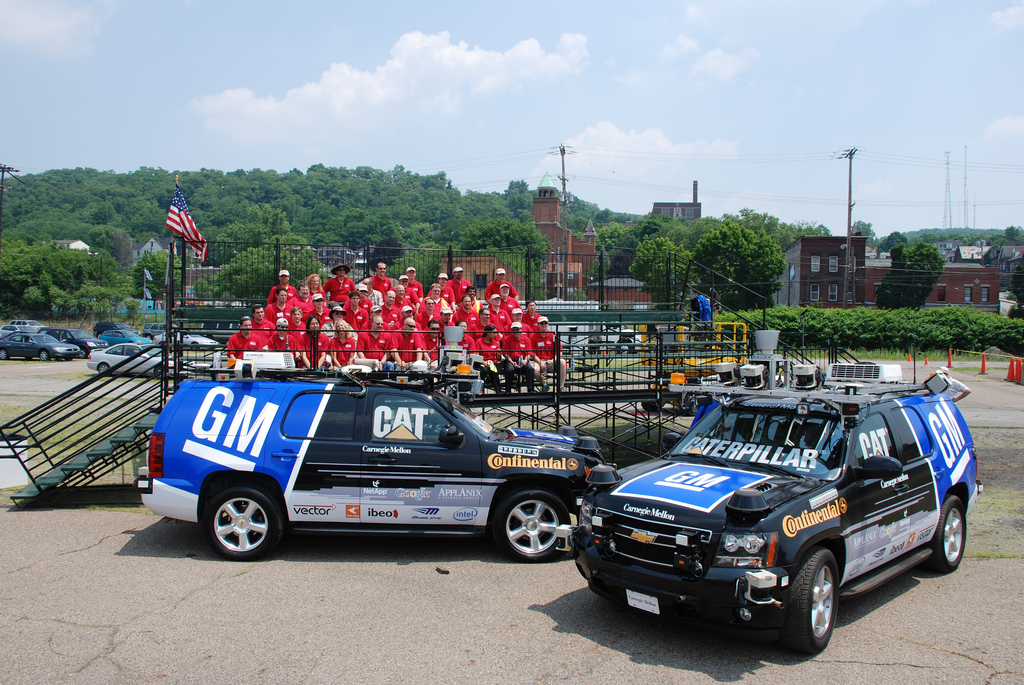 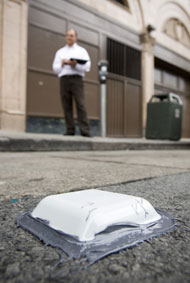 Credit: PaulStamatiou.com
Cars drive themselves
Smart parking
Smart Cars
A BMW is “now actually a network of computers”
[R. Achatz, Seimens, Economist Oct 11, 2007]
Lampson’s Grand Challenge:

Reduce highway traffic deaths to zero.

[Butler Lampson, Getting Computers to Understand, Microsoft, J. ACM 50, 1 (Jan. 2003), pp 70-72.]
CISE Overview
16
Jeannette M. Wing
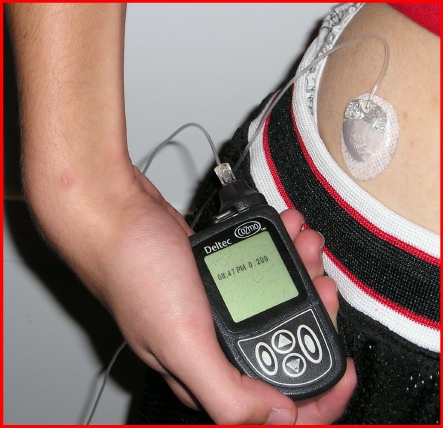 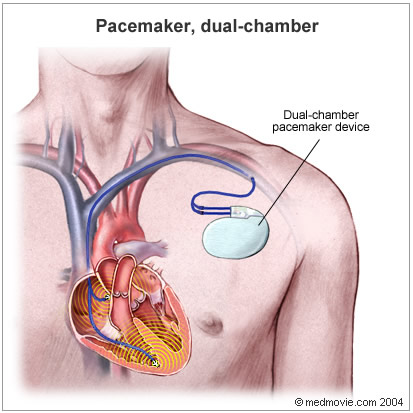 infusion pump
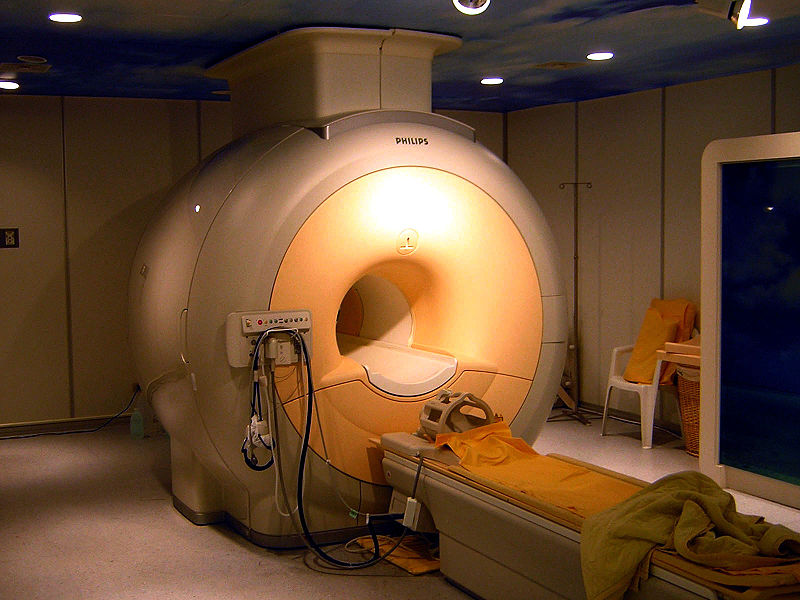 pacemaker
scanner
Embedded Medical Devices
CISE Overview
17
Jeannette M. Wing
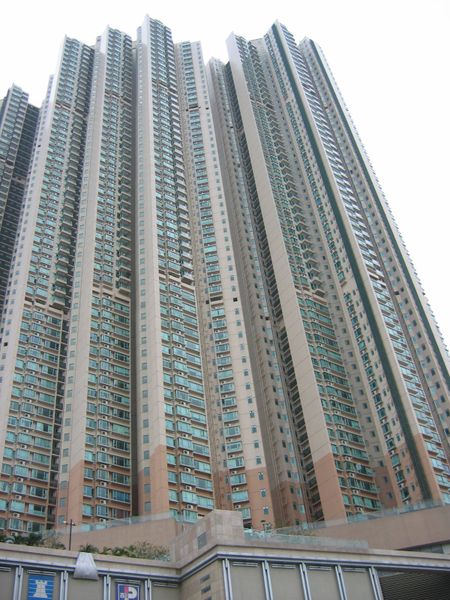 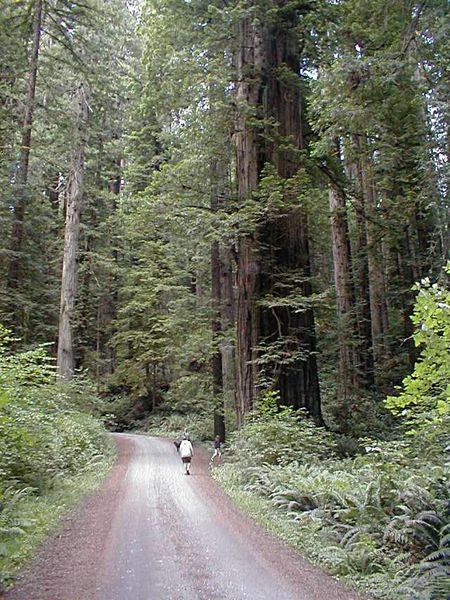 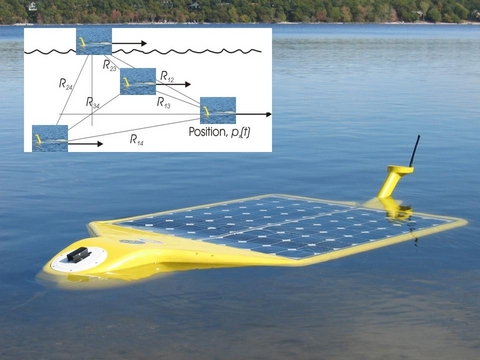 Credit: Arthur Sanderson at RPI
Hudson River Valley
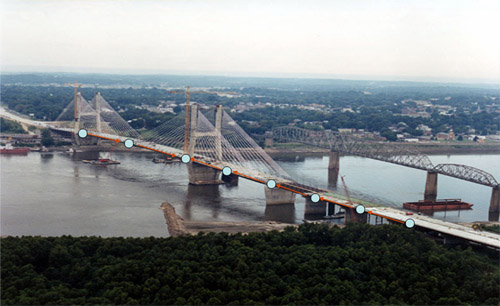 Sonoma Redwood Forest
Kindly donated by Stewart Johnston
smart buildings
Credit: MO Dept. of Transportation
smart bridges
Sensors Everywhere
CISE Overview
18
Jeannette M. Wing
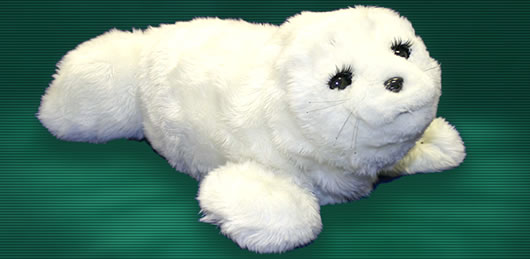 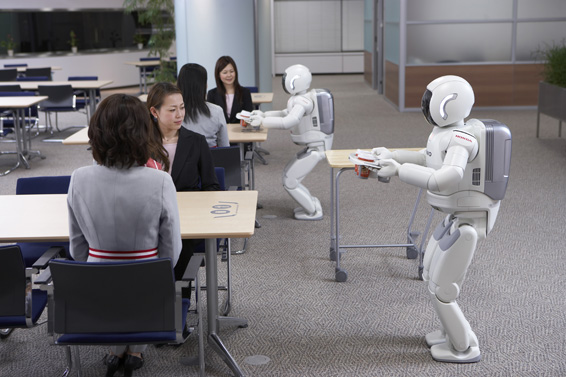 Credit: Paro Robots U.S., Inc.
At home: Paro, therapeutic robotic seal
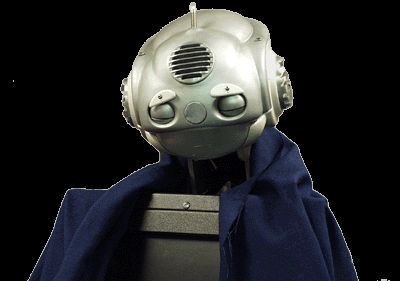 Credit: Carnegie Mellon University
At home/clinics: Nursebot, robotic assistance for the elderly
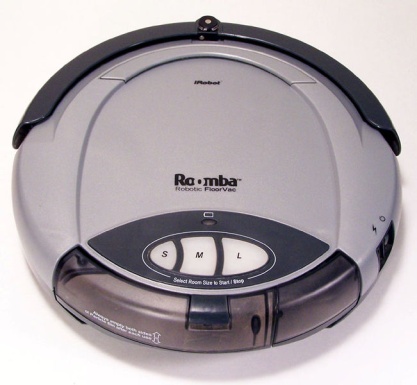 Credit: Honda
At work: Two ASIMOs working together in coordination to deliver refreshments
At home: iRobot Roomba vacuums your house
Robots Everywhere
CISE Overview
19
Jeannette M. Wing
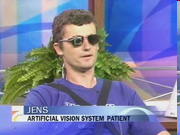 brain-computer interfaces of today
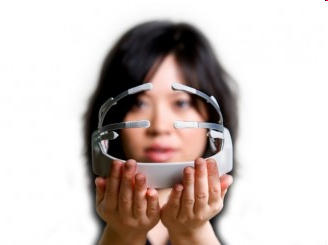 memex of tomorrow
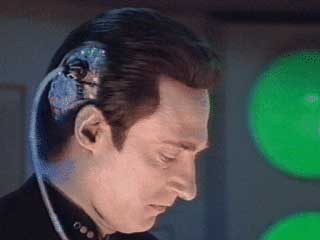 Assistive Technologies for Everyone
CISE Overview
20
Jeannette M. Wing
What is Common to These Systems?
They have a computational core that interacts with the physical world.

Cyber-physical systems are engineered systems that require tight conjoining of and coordination between the computational (discrete) and the physical (continuous). 

Trends for the future
Cyber-physical systems will be smarter and smarter.
More and more intelligence will be in software.
CISE Overview
21
Jeannette M. Wing
Sectors
IndustryGov’t (e.g., military)
medical
aero
finance
IndustryGov’tAcademia
transportation
auto
AcademiaGov’t (NSF, NSA,          NIH, DoD, …)
energy
civil
chemical
materials
A (Flower) Model for Expediting Progress
FundamentalResearch
CISE Overview
22
Jeannette M. Wing
Summary of Cross-Cuts
Expected 100-300,Received 642 Proposals!
$35M originally allotted
Numbers in Terms of Projects (not Proposals)
CISE Overview
24
Jeannette M. Wing
CPS Luncheon on the Hill: July 9, 2009
Goal: Show off CISE
Audience: Senate and House staffers
250 underestimate attendees
71 Congressional staffers

Senator Reid and Dr. Bement attended, played with demos (lots of robots), and made remarks strong on science and research

Speakers: Jeannette Wing, Julian Goldman (Harvard, medical), Don Winter (Boeing, avionics)

http://www.nsf.gov/news/news_summ.jsp?cntn_id=115211
CISE Overview
25
Jeannette M. Wing
Data-Intensive Computing Infrastructure for CISE Community
Google + IBM partnership announced in February 2008
Access to 1600+ nodes, software and services (Hadoop, Tivoli, etc.)
Cluster Exploratory (CluE) seed program
April 23, 2008: Press release on CluE awards to 14 universities
http://www.nsf.gov/news/news_summ.jsp?cntn_id=114686&org=NSF&from=news
Oct 5-6, 2009: CluE PI meeting, Mountain View, CA
https://wiki.umiacs.umd.edu/ccc/index.php/CLuE_PI_Meeting_2009 
HP + Intel + Yahoo! + UIUC cluster announced in July 2008
1000+ nodes
Bare machine, not just software (Hadoop) accessible
Hosted at UIUC, available to entire community

Microsoft partnership to provide Windows Azure platform
Announced February 4, 2010
Supplements, EAGERs, soliticitation shortly
Will engage OCI and other science and engineering directorates
CISE Overview
26
Jeannette M. Wing
Network Science and Engineering
NetSE Council Research Agenda, September 2009
http://www.cra.org/ccc/docs/NetSE-Research-Agenda.pdf

7th GENI Engineering Conference, March 16-18, 2010

Future Internet Architectures
Summit October 12-15, 2009
In response to External Review Committee of FIND
FIA program solicitation for 2-4 large-scale pilots, deadline April 22, 2010
CISE Overview
27
Jeannette M. Wing
Trustworthy Computing
Trustworthy = reliability, security, privacy, usability

Broadening and deepening scope of “Cyber Security”
Foundations of trustworthy
Models, logics, algorithms, metrics
E.g., Science of Security
Privacy
Usability

FY11 Request $70M
Increase reflected in Comprehensive National Cybersecurity Initiative (CNCI) total of $55.00M (+$15.00M over FY10)
CISE Overview
28
Jeannette M. Wing
Others
Joint with other directorates and offices
CISE + BIO + SBE + MPS: Computational Neuroscience (with NIH)
CISE + ENG: Cyber-Physical Systems, Multi-core (with SRC)
CISE + MPS: FODAVA (with DHS), MCS
CISE + OCI: DataNet
OCI + CISE + ENG + GEO + MPS: PetaApps
Creative IT (co-funding with other directorates)
Activities with other agencies, e.g., DARPA, DHS, IARPA, NGA, NIH, NSA
Partnerships with companies
Google+IBM, HP+Intel+Yahoo!, Microsoft: Data-Intensive Computing
SRC: Multi-core
Research infrastructure: CRI, MRI
…
Please see website www.cise.nsf.gov for full list.
CISE Overview
29
Jeannette M. Wing
New for FY10
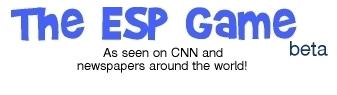 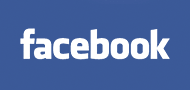 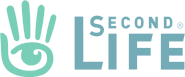 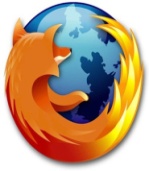 Clickworkers
Collaborative Filtering
Collaborative Intelligence
Collective Intelligence
Computer Assisted Proof
Crowdsourcing
eSociety
Genius in the Crowd
Human-Based Computation
Participatory Journalism
Pro-Am Collaboration
Recommender Systems
Reputation Systems
Social Commerce
Social Computing
Social Technology
Swarm Intelligence
Wikinomics
Wisdom of the Crowds
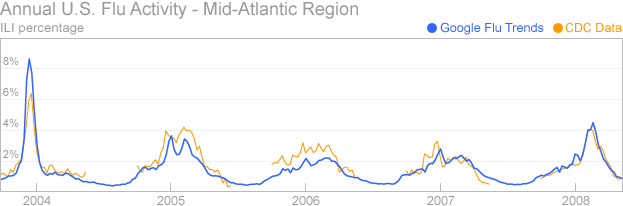 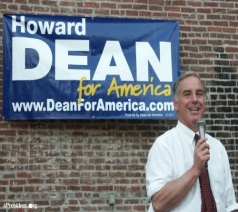 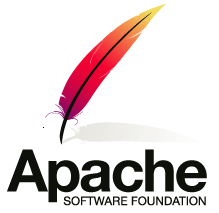 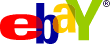 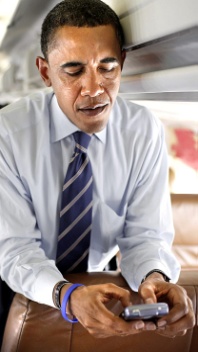 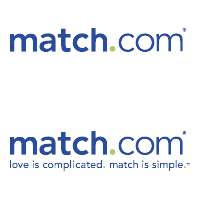 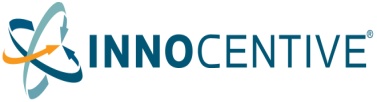 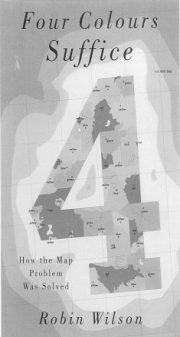 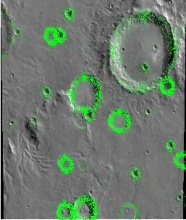 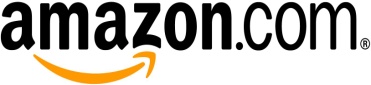 Socially Intelligent Computing
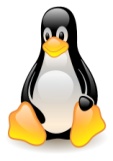 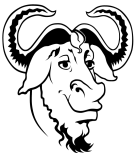 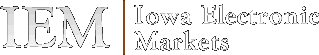 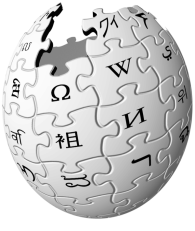 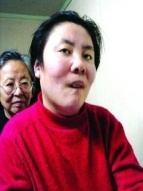 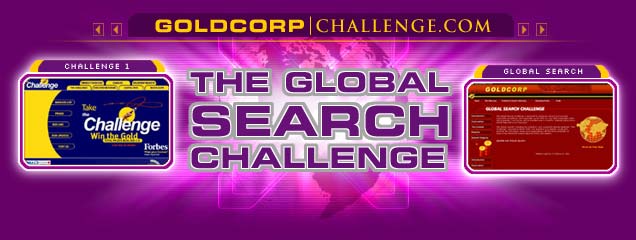 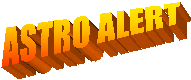 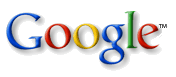 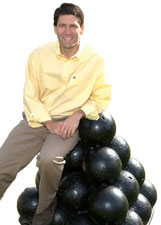 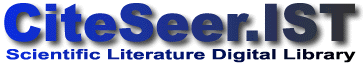 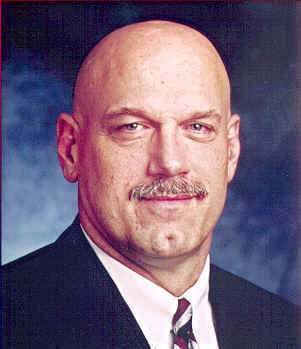 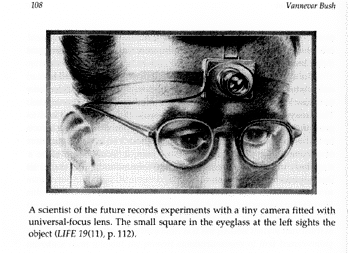 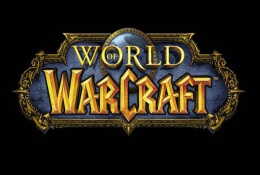 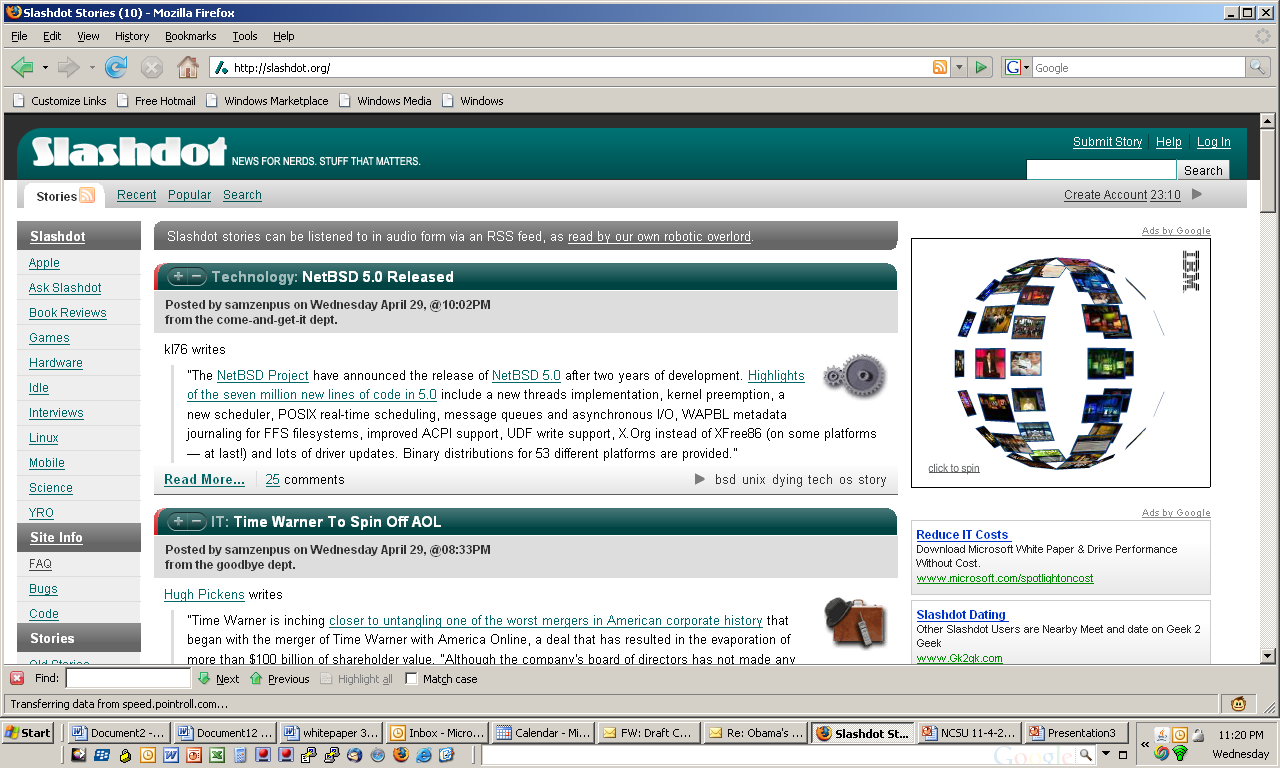 CISE Overview
31
Jeannette M. Wing
Socially Intelligent Computing: Computing BY and FOR Society
Sample Question: Can we understand the capabilities of humans and computers working in harmony, solving problems neither can solve alone?

Social-Computational Systems (SoCS) (pronounced “socks”)
Solicitation posted Wednesday, April 29
CISE + SBE: 6 CISE PDs and 5 SBE PDs
$15M
Deadline Sept. 21, 2009
147 proposals submitted (122 projects)
http://www.nsf.gov/funding/pgm_summ.jsp?pims_id=503406&org=CISE&from=home
CISE Overview
32
Jeannette M. Wing
Education and Workforce
Education Implications for K-12
Question and Challenge for the Computing Community:
What is an effective way of learning (teaching) computational thinking by (to) K-12?
    - What concepts can students (educators) best learn (teach) when?
       What is our analogy to numbers in K, algebra in 7, and calculus in 12?
    - We uniquely also should ask how best to integrate The Computer       with teaching the concepts.
Computer scientists are now working with educators and cognitive learning scientists toaddress these questions.
CISE Overview
34
Jeannette M. Wing
ACM-Ed
CRA-E
CSTA
NSF
College Board
Rebooting
National Academies
workshops
K-12
BPC
CPATH
AP
C.T. in Education: Community Efforts
FY09 Highlights
College Board: AP
 10,000 x 10,000
 “C” in STEM
ComputingCommunity
Computational     Thinking
CSTB “CT for Everyone” Steering Committee
 Marcia Linn, Berkeley
 Al Aho, Columbia
 Brian Blake, Georgetown
 Bob Constable, Cornell
 Yasmin Kafai, U Penn
 Janet Kolodner, Georgia Tech
 Larry Snyder, U Washington
 Uri Wilensky, Northwestern
CISE Overview
35
Jeannette M. Wing
Adding “C” to STEM
STEM = Science, Technology, Engineering, and Mathematics

Time is right.
Society needs more STEM-capable students and teachers.
The Administration understands the importance of STEM.
Hill Event to promote this vision
Wed, May 29, 2009 12:00 - 1:30 PM B339 Rayburn House Office Building
Computer Science Education Week
December 5-11, 2009
Designation by US House of Representatives
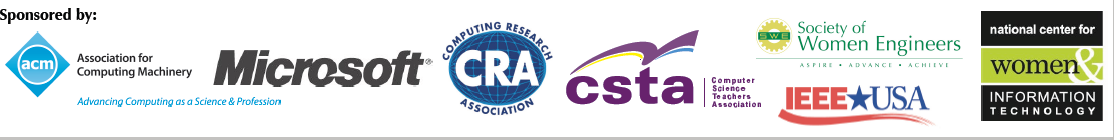 CISE Overview
36
Jeannette M. Wing
Computing Innovation Fellows (CIFellows)
Situation: Economic crisis for graduating Ph.D. students

Goal: Keep people in the academic pipeline

CISE awards CRA $15M for 100 fellows  (60 this year, 40 next)

Tremendous response:  526 applicants, over 1300 mentors

Matching to ensure “cross flow” and diversity
60 from 43 distinct institutions going to 48 distinct institutions
40% women, 11% underrepresented minorities, 70% US or PR

Social experiment for our field
Where will the individuals be in six years?
Will their institutions be different?
CISE Overview
37
Jeannette M. Wing
Young Investigators
Graduate Research Fellowships (GRF)
 $2.55M in FY11
 Reflects doubling over past two year

 CAREER program
 $54.57M in FY11
 7.1% increase over FY10
Working with the Administrationand Other Agencies
Administration Interests
Broadband
“Unleashing Waves of Innovation” white paper
March 24 Served on NTIA Panel (oral remarks and Q&A) representing academia
$7.2B ARRA: Helping NTIA, RUS with Broadband Technologies Opportunity Program (BTOP)
National Economic Council weekly meetings
October 26 meeting with FCC

Wireless Telecommunications
Sept 24 OSTP request for academic input on spectrum policy

Cybersecurity
President’s 60-Day Cyber Space Policy Review
March 18 telecon with Melissa Hathaway
June 16 testimony to House Committee on Science and Technology Subcommittees on Technology and Innovation,and Research and Science Education 
Comprehensive National Cybersecurity Initiative
$30M FY09
October 1 OSTP briefing
National Cyber Leap Year
August 17-19: “Game-Changing” Ideas
October 6 OSTP briefing

Cyber Learning (more later)
OSTP interest, NSB interest, CISE representation and ideas strong

Health IT (more later)
CISE Overview
40
Jeannette M. Wing
Looking Ahead to FY11 and Beyondin Computing
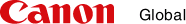 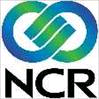 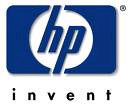 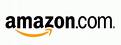 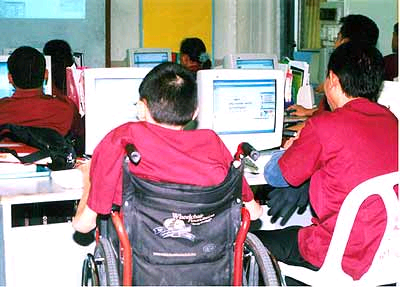 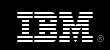 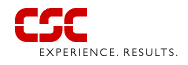 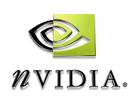 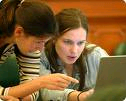 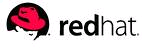 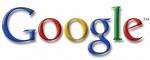 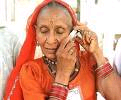 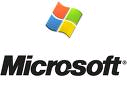 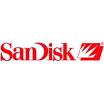 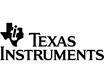 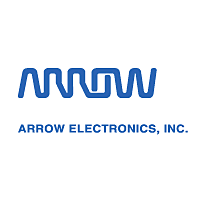 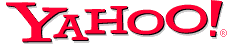 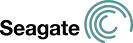 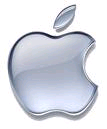 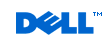 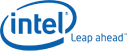 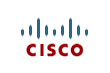 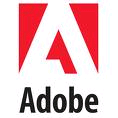 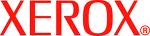 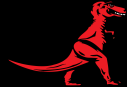 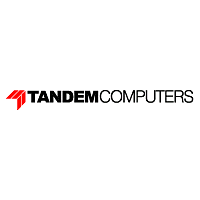 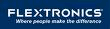 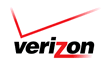 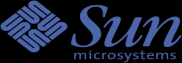 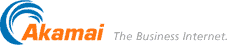 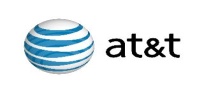 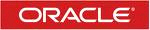 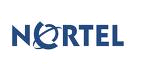 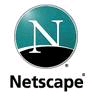 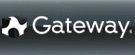 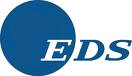 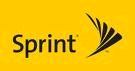 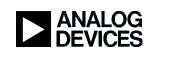 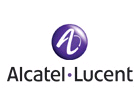 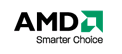 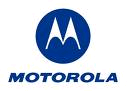 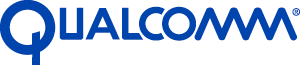 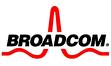 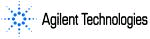 Drivers of Computing
7A’s
Anytime Anywhere 
Affordable
Access to Anything by Anyone Authorized.
Society
Science
Technology
What is computable?
  P = NP?
  (How) can we build complex        systems simply?
  What is intelligence?
  What is information?
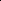 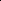 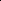 J. Wing, “Five Deep Questions in Computing,” CACM January 2008
CISE Overview
42
Jeannette M. Wing
IT and Sustainability (Energy, Environment, Climate)
IT as part of the problem and IT as part of the solution

IT as a consumer of energy
2% (and growing) of world-wide energy use due to IT

IT as a helper, especially for the other 98%
Direct: reduce energy use, recycle, repurpose, …
Indirect: e-commerce, e-collaboration, telework -> reduction travel, …
Systemic: computational models of climate, species, … -> inform science and inform policy

Engages the entire CISE community
Modeling, simulation, algorithms, energy-aware computing, science of power management, sensors and sensor nets, intelligent decision-making
Energy: A new measure of algorithmic complexity and system performance, along with time and space
FY11 SEES agency-wide effort: $765.50M NSF, $29.36M CISE
CISE’s part of NSF’s FY10 Climate Research Initiative (CRI)and NSF’s FY Science, Engineering, and Education for Sustainability (SEES)
CISE Overview
43
Jeannette M. Wing
[Speaker Notes: Organization of Economic Co-Operation and Development (OECD)
SEES agency-wide effort: $765.50M NSF, $29.36M CISE]
CyberLearning
Anytime, Anywhere Learning
Personalized Learning
(Cyber)Learning about (Cyber)Learning
Task Force on Innovation and Learning
	- Chaired by Jeannette Wing, members from CISE, EHR, GEO, OCI, SBE         - Informing NSF’s interests in CyberLearning
         - Coordinating with NSB’s interest in a STEM-literate workforce
         - Administration interest in K-12 STEM education
FY11 Cyberlearning Transforming Education (CTE) with EHR & SBE: $41.28M total, $15.00M CISE
CISE Overview
44
Jeannette M. Wing
Health IT
It’s more than electronic health records
It’s more than digitizing current data and processes

What are the computing research challenges such that we can transform the way in which healthcare is delivered in the future?  Goal: patient-centered, individualized.

Modeling, decision making, discovery, visualization, summarization, data availability, smart sensing, telemetry, actuation for patient monitoring, robotics and vision for diagnosis and surgery, deployment (software integration), security and privacy, …
Discovery and Innovation in Health IT Workshop
October 29-20, 2009, San Francisco
Sponsored by NSF, NIST, ONC, NLM, and AHRQ
Working with ONC of HHS on SHARP (Health IT Research Centers)
  ARRA Section 13202(b) – NITRD Strategic Plan for Health IT
 CISE AD co-chairs NITRD
  Working with ENG and SBE within NSF
CISE Overview
45
Jeannette M. Wing
Computer Science and Economics
Computer Science influencing EconomicsEconomics influencing Computer Science
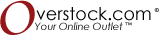 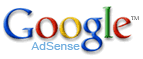 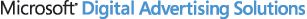 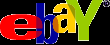 Automated mechanism design underlies electronic commerce,     e.g., ad placement,  on-line auctions, kidney exchange
 Internet marketplace requires revisiting Nash equilibria model
 Use intractability for voting schemes to circumvent impossibility results
Research Issues at the Interface of Computer Science and Economics Workshop
 	- Ithaca, September 3-4, 2009, sponsored by CISE
	- Stellar line up of computer scientists and economists
	- http://www.cis.cornell.edu/conferences_workshops/CSECON_09/
CISE Overview
46
Jeannette M. Wing
Computer Science and Biology
Gene sequencing and bioinformatics are a given
Trend now is looking at common principles between the two disciplines
Complex systems
Uncertainty of environment
Networked
Real-time adaptation
Fault-tolerant, resilient
Information systems
Programmed systems
Synthetic biology
First decade of CS+Bio was low-hanging fruit.Second decade will form deeper and closer connections.
CISE+BIO DCL will direct PIs to relevant programs
CISE Overview
47
Jeannette M. Wing
Thank You!
Credits
Copyrighted material used under Fair Use.  If you are the copyright holder and believe your material has been used unfairly, or if you have any suggestions, feedback, or support, please contact: jsoleil@nsf.gov

Except where otherwise indicated, permission is granted to copy, distribute, and/or modify all images in this document under the terms of the GNU Free Documentation license, Version 1.2 or any later version published by the Free Software Foundation; with no Invariant Sections, no Front-Cover Texts, and no Back-Cover Texts.  A copy of the license is included in the section entitled “GNU Free Documentation license” (http://commons.wikimedia.org/wiki/Commons:GNU_Free_Documentation_License)
CISE Overview
49
Jeannette M. Wing